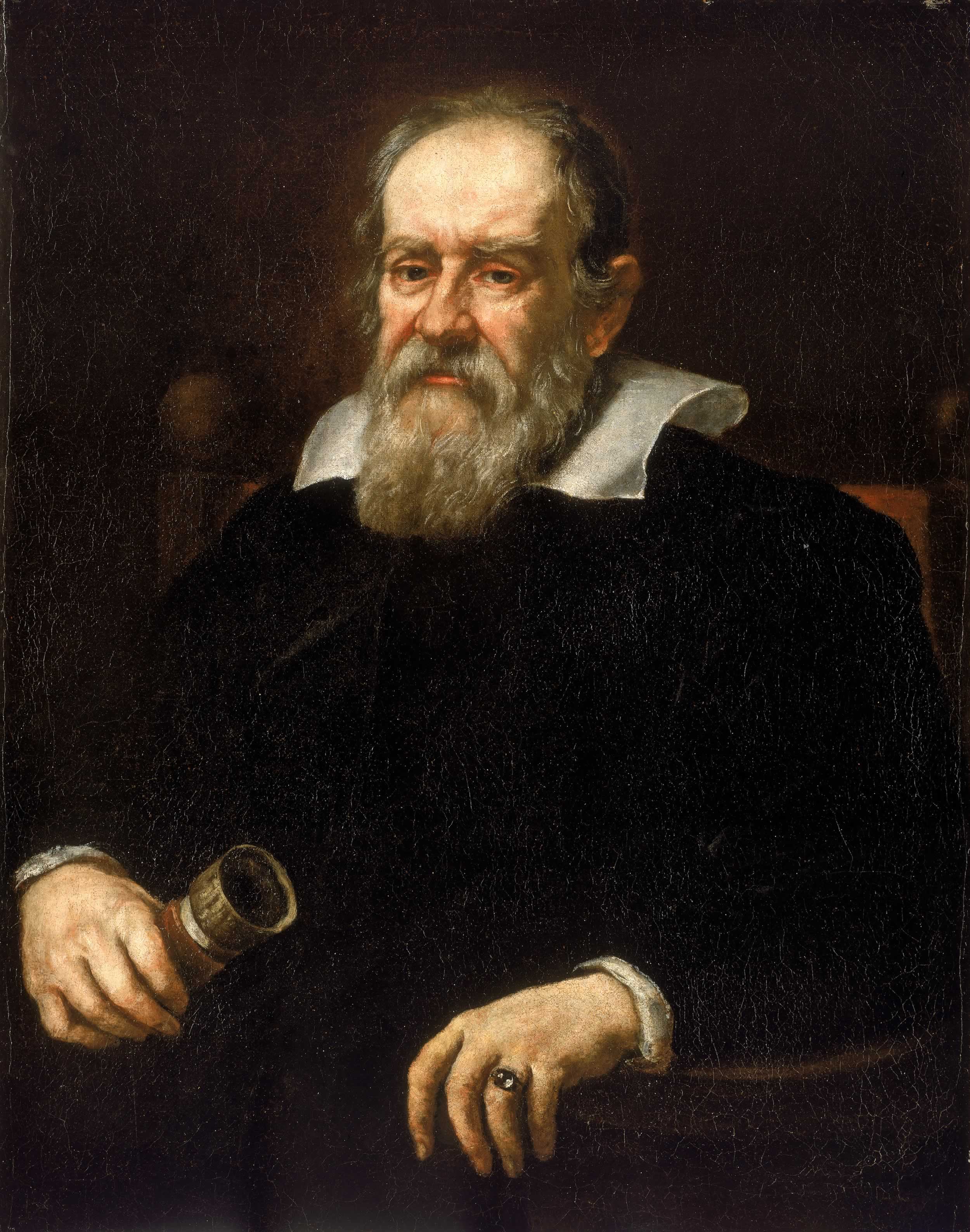 Galileo Galilée
Par Elliot Lagrange
Nationalité: Italie
Invention: Lunette Astronomique
Temps de vie: 1564-1642